Why Birth Spacing Matters
Insert Date and Time
Insert Organization Logo
[Speaker Notes: Welcome! We are gathered here today for a brief amount of time to discuss information about birth spacing. Whether you or someone you know is pregnant or thinking about a subsequent pregnancy, it is important to consider how spacing between pregnancy is good for the mother and baby.  As such, the Maternal Health Network of San Bernardino County worked together with Subject Matter Experts in San Bernardino County to discuss the three most important things families need to know about birth spacing. This information was used to inform this presentation today.]
Welcome
Insert Photo of Presenter
Insert Presenter’s Name
Insert Organization
Insert Logo
[Speaker Notes: My name is [INSERT NAME] and I am a representative of [INSERT ORGANIZATION] and have worked in partnership with the Maternal Health Network to provide you this information today. 

[INSERT ANY BACKGROUND INFORMATION YOU THINK IS HELPFUL FOR THE PARTICIPANTS TO UNDERSTAND ABOUT YOU]

IF TIME ALLOWS – 
I would like for everyone in the room to now turn to the person sitting next to you and introduce yourself and what you hope to get out of this presentation today (if a virtual presentation, have folks introduce themselves in the chat).]
By the end of our time together,     you will learn…
What is birth spacing 
Why birth spacing is important for mom
Why birth spacing is important for baby
Insert Organizational Logo
[Speaker Notes: Local subject matter experts identified the three most important things to help families consider when thinking about getting pregnant following an earlier pregnancy.  These partners included:
March of Dimes
WIC 

We hope that by the end of this presentation, you will learn: 
What is birth spacing
Why birth spacing is important for mom
Why birth spacing is important for baby

We have structured our time together to first share a bit of information with you, then we will have you chat with another participant about what you have learned.  Finally, we will close our time together by offering folks the opportunity to ask questions. 

Are there any questions before we get started?]
Why Birth 
Spacing Matters
3 Things You Need to Know
What birth spacing is and why it is important for mom and baby
[Speaker Notes: There is a lot of information on birth spacing but this information has been synthesized into three main points that subject matter experts agree are the most important things families need to know about birth spacing, including what it is, why it is important for mom and baby, and what the process of birth spacing entails. 

Following our review of these three points, I will provide you will some resources on where to go for support.]
What is birth spacing?
Based on research, doctors recommend waiting at least 18 months after you give birth to get pregnant again.
[Speaker Notes: The amount of time in between the birth of one baby and the start of another pregnancy is an important consideration. Birth spacing is unique to every parent and family. Advanced planning can help ensure the appropriate amount of time occurs between each pregnancy. 

Talk with your provider about planning your next pregnancy. This can include discussion of your desired number of children, ideal spacing between each child, health conditions, intent to breastfeed, and recovery from pregnancy and childbirth.

Cultural considerations to be aware of: Family planning is cultural and social - some women do not always have a choice about when they will or want to get pregnant.  It is important to note that women of color have not always had agency over their reproductive health. This includes the forced procreation of enslaved people, forced sterilization, and scientific experiments that were not consented to. Bodily autonomy can still be an issue for some women today and should be considered before talking with families about birth spacing and contraception.

Medi-Cal expansion: Medi-Cal has been expanded after childbirth from 60 days to 12 months.  This is important as the expanded coverage provides access to family planning, mental health services, and postpartum recovery.]
Why birth spacing matters for mom
Pregnancy is hard work! 
A healthy mom = a healthy baby
Your body needs time to heal, especially if you had pregnancy-related health conditions
Short birthing intervals increases risk for miscarriage, low birthweight, and premature birth
[Speaker Notes: It takes your body about 18 months to fully heal and recover from pregnancy and childbirth. Your body needs time to replenish nutrients and, heal from chronic conditions, infections and inflammation. You also may need support postpartum for postpartum depression, anxiety and other mood disorders.

If pregnancies are less than 18 months apart, there is an increased risk for miscarriage and premature birth. Causes of preterm birth aren’t always known but they can be preventable. Talk with your provider about how to prevent pre-term birth and what your options may include. 

If one pregnancy had chronic conditions, such as high blood pressure or gestational diabetes, this should be addressed in the next pregnancy as well. Bottom line, if you are wanting to have more children, talk with your doctor about this during your current pregnancy. Your doctor will be able to provide you resources, guidance and support to help you and your baby have a healthy pregnancy in the future.]
Why birth spacing matters for baby
Birth spacing helps your baby grow to full term, which increases: 
Healthy brain development
Healthy physical development
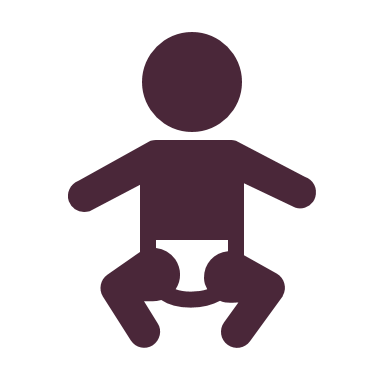 [Speaker Notes: Birth spacing of at least 18 months can decrease the risk of miscarriage and premature birth. If you had a premature birth, this makes you more likely to have another premature birth. Your provider can help you determine what you can do to prevent having a premature birth in the future. 

Premature birth can impact brain development, vision, hearing, lung development. These babies also have higher chances of having chronic health issues, physical issues, and other diseases later in life.]
Planning for Your Next Pregnancy
[Speaker Notes: In addition to talking to your doctor, OB, or midwife, CPSP workers, Black Infant Health coordinator, Planned Parenthood, and WIC can all be helpful resources. Effective birth control can be used between the birth of your child and your next pregnancy. There are birth control methods that are safe during breastfeeding/lactation.

If you’re older than 35, had a miscarriage, or stillbirth, it is important to talk to your provider about how long to wait between pregnancies as this may be different for you.

The following organizations also have information that may help you in deciding the appropriate birth spacing for your family: 
The March of Dimes: www.marchofdimes.org 
One Key Question/Power to Decide: https://powertodecide.org/one-key-question 
PATH: https://www.envisionsrh.com/about-path]
Why Birth Spacing Matters
Let’s Chat…
[Speaker Notes: Now that we have reviewed the three most important things subject matter experts want you to know about birth spacing, let’s discuss what we have learned and consider how this information applies to your specific needs.]
Think - Pair - Share
What plans, if any, do you have regarding birth spacing? 
Is there anything that concerns you about spacing your children apart by at least 18 months?
[Speaker Notes: You are going to be paired with another individual here today and take about one minute each to share what if any plans you have regarding birth spacing for you and your family.

You may consider leaning on your personal experience with birth spacing and what barriers you face(d), or what resources you would like to know more about.]
Group Discussion
Was there any new information that you heard today?
[Speaker Notes: Let’s come back together as a group and chat briefly about what you learned today. Was there any new information that you heard today?]
Personal Reflection
Did you have any helpful resources for birth spacing with previous pregnancies?
Who will you reach out to if you have questions or need assistance with birth spacing and pregnancy planning?
[Speaker Notes: Before you leave today, I want you to take a moment to identify at least one person or organization that you will reach out to if you have questions or need assistance with birth spacing and pregnancy planning.]
Why Birth Spacing Matters
Questions?
[Speaker Notes: I would love to hear from you now. We have about 5 minutes for questions. Please feel free to pose your question to the group and I will do my best to respond or refer you to someone who can answer your question.]
Thank you!
Published in 2022. For additional information about the MHN, please visit our website at: 
https://www. maternalhealthnetworksb.com
[Speaker Notes: Thank you for spending time with me today! 

This presentation was developed in partnership with the Maternal Health Network of San Bernardino County, a collaborative committed to supporting families before, during, and after pregnancy. If you would like to learn more about the Maternal Health Network, please visit their website at www.maternalhealthnetworksb.com.]